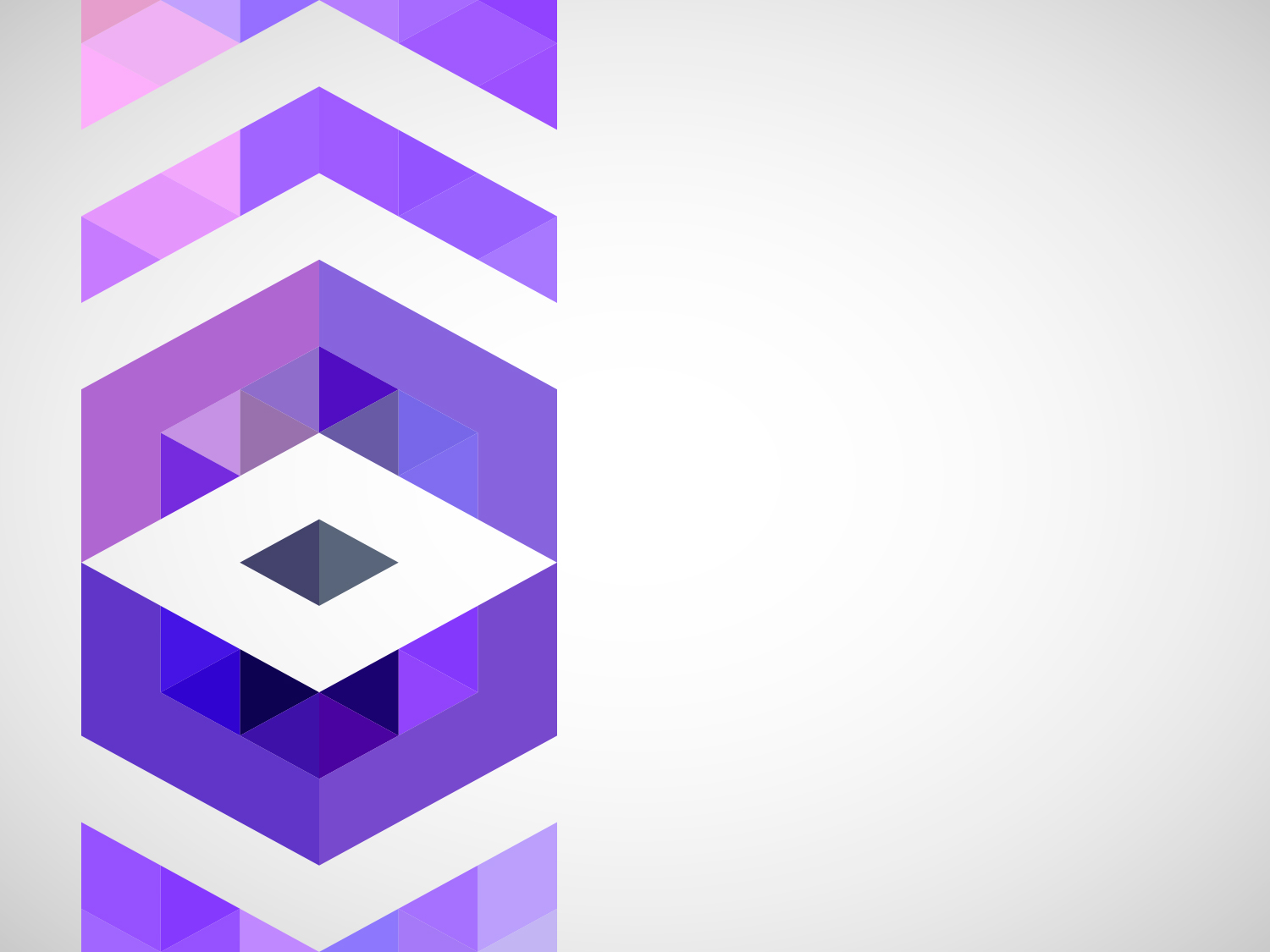 Н.С. Лесков«Левша»
Урок литературы в 6 классе

Учитель русского языка и литературы Н.В.Шевцова
4
Click to add Title
1
Click to add Title
2
Click to add Title
3
5
Click to add Title
Click to add Title
Цели и задачи
Сказ «Левша» (1881г)
Сказ - жанр эпоса, опирающийся на народные предания и легенды. Повествование ведётся от лица рассказчика, человека с особенным характером и складом речи.
Размышляем над прочитанным
Поделитесь впечатлением о прочитанном.
Назовите действующих лиц произведения?
Кто из них является главным героем?
Размышляем над прочитанным
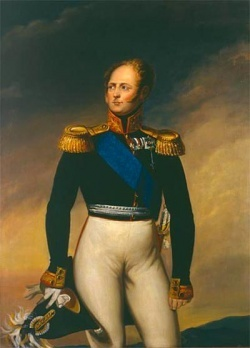 Чем отличается отношение к английским «диковинам» царя Александра I от отношения к ним Платова?
Николай I
Александр I
Размышляем над прочитанным
Почему безымянный мастер (левша) и его товарищи 
взялись поддержать Платова?
Размышляем над прочитанным
Главный герой рассказа – 
тульский умелец левша
Размышляем о прочитанномПочему город Тула стал Родиной левши?
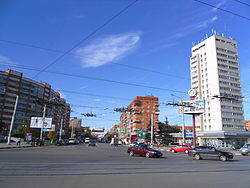 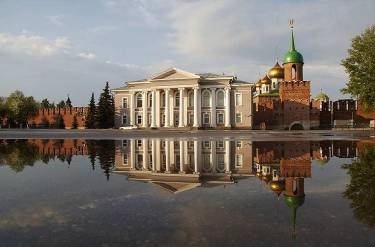 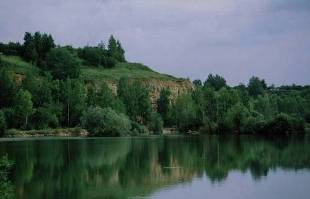 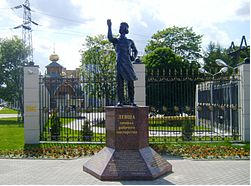 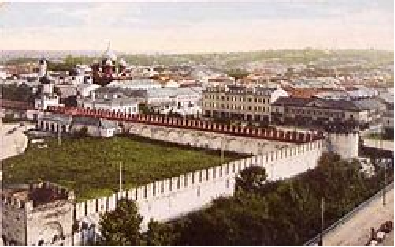 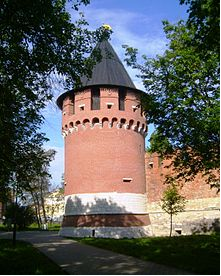 Тула – город мастеров
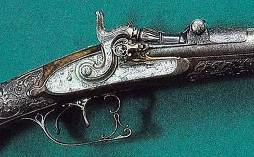 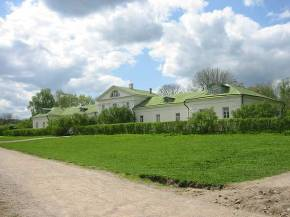 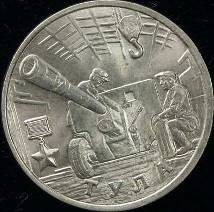 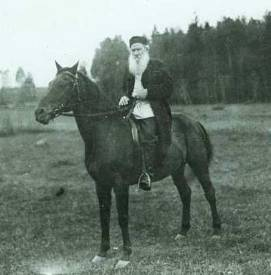 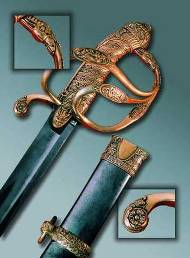 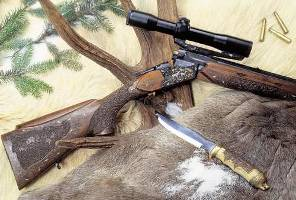 Размышляем над прочитанным
Найдите в тексте портрет левши. 
О чём говорит  описание его внешности?
Размышляем над прочитанным
Зачем Платов взял с собой Левшу? Как он с ним обращается?
Есть ли у этого человека чувство собственного достоинства и как оно проявляется? 

Перечитаем сцену во дворце (гл.13). 
Как держится Левша с царём и его
окружением? 

Что нового вносит этот эпизод 
в раскрытие характера Левши?
Размышляем над прочитанным
Как левша оказался в Лондоне?
Что восхитило англичан в Левше?
А что за границей произвело на Левшу впечатление? 
Почему вдруг Левша стал «беспокойно скучать» и «затосковал»?
О какой черте характера говорит этот эпизод?
Размышляем над прочитанным
Как сложилась судьба левши по приезде на родину?
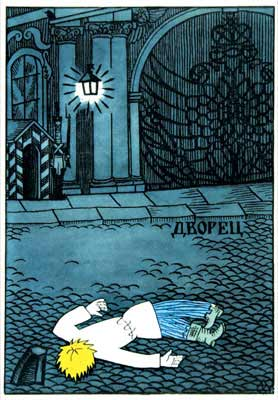 Размышляем над прочитанным
Назовите качества, которыми обладал главный герой произведения?
Размышляем над прочитанным
"…там, где стоит "левша", надо читать "русский народ". (Н.С. Лесков)


"У него хоть и шуба овечкина, так душа человечкина". 
(Н.С. Лесков)
Почему у главного героя – левши – нет
 имени?
Работа в группах
1 группа: заполнение таблицы «Чем отличается сказ от сказки?»
2 группа:
заполнение таблицы «Образ Левши».
3 группа: заполнение таблицы «Словотворчество — исходные слова»
Современная миниатюра
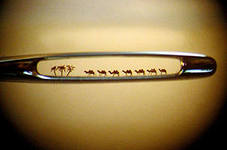 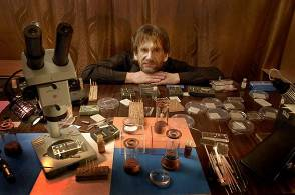 Современные «левши»: 
Анатолий Коненко, 
Николай Алдунин
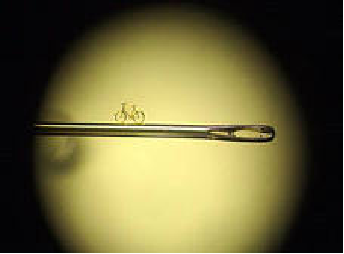 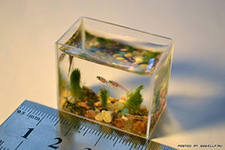 ***
Из года в год:
От старины глубокой
До наших дней,
Уж как тут не крути,
Героями  Руси огромной
Являются, конечно же, левши.
Для них  не важен социальный статус,
Нет зависти к надутым богачам.
Их  смысл жизни - это лишь работа,
Которая приносит радость  им и нам.
Их руки  называют «золотыми»,
А сердце доброе, открытая душа.
Такие люди и творят историю,
И носят гордо звание – «левша»! (Шевченко Полина, г.Тула)
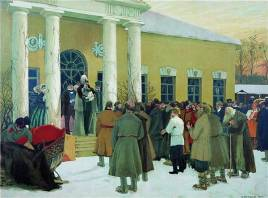 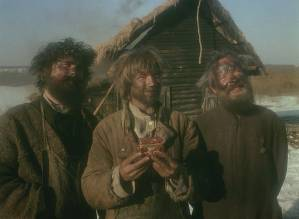 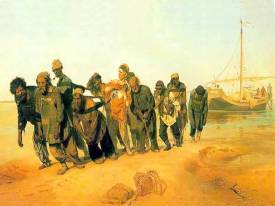 Домашнее задание
Написать мини-сочинение на одну из тем:
Каким я представляю левшу?
О чём меня заставил задуматься сказ «Левша»?
Русь, рождающая умельцев.